BEFORE WE START
Slido vote & chat with your neighbors:

What is your favorite form of potato?
Maps
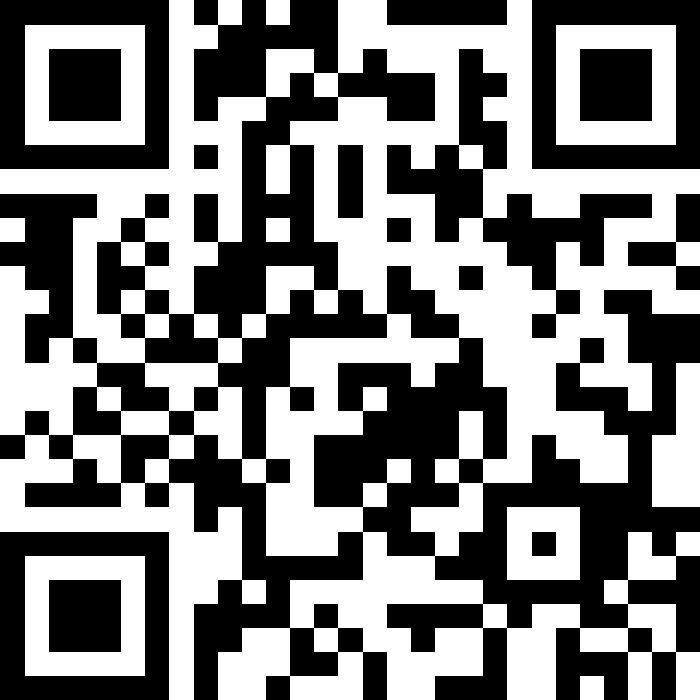 Lecture Outline
Announcements
Sets, Iterators, For-each Loop Review
Map Review
Debrief PCM: Count Words
Practice: joinRosters
Practice: mostFrequentStart
Announcements
Reminder: Quiz 1 is Tuesday, February 18th
Quiz 0 results coming soon! 
Resubmission Cycle 2 (R2) form open now
Due Tuesday, Feb 11 by 11:59 PM
Eligible Assignments: C0, P0, C1
Programming Assignment 2 (P2) releasing later today! 
Due Thursday, Feb 20 by 11:59pm
Lecture Outline
Announcements
Sets, Iterators, For-each Loop Review
Map Review
Debrief PCM: Count Words
Practice: joinRosters
Practice: mostFrequentStart
Sets (ADT)
A collection of unique values (no duplicates allowed) that can perform the following operations efficiently:
add
remove
search (contains)

We don’t think of a set as having indices; we just add things to the set in general and don’t worry about order
"hi"
"hola"
"hello"
"bonjour"
"konnichiwa"
Sets in Java
Set is an interface in Java 
In java.util

HashSet and TreeSet are classes that implement the Set interface in Java
HashSet: Very fast! Implemented using a “hash table” array
Elements are stored in an unpredictable order
TreeSet: Pretty fast! Implemented using a “binary search tree”
Elements are stored in sorted order
Set Methods
For-Each Loop
A new kind of loop! ✨

Set<String> words = new HashSet<>();
for (String s : words) {
    System.out.println(s);
}

BUT, you cannot modify the data structure inside a for-each loop
You will get a ConcurrentModificationException
They are “read-only”
Iterators
A new object that has access to all of the elements of a given collection and gives them to you one at a time—and it lets you modify the collection!

Set<String> lyrics = new HashSet<>();
Iterator<String> itr = lyrics.iterator();
while (itr.hasNext()) {
    String next = itr.next();
    if (next.contains("woo")) {
        itr.remove();
    }
}
Iterators
Returned by the iterator() method





You must use the iterator’s remove() method to remove things from what you’re iterating over – otherwise you will get a ConcurrentModificationException
Lecture Outline
Announcements
Sets, Iterators, For-each Loop Review
Map Review
Debrief PCM: Count Words
Practice: joinRosters
Practice: mostFrequentStart
Map ADT
Data structure to map keys to values
Keys can be any* type; Keys must be unique 
Values can be any type 
Operations
put(key, value): Associate key to value
Overwrites duplicate keys
get(key): Get value for key
remove(key): Remove key/value pair



*Same as Python’s dict
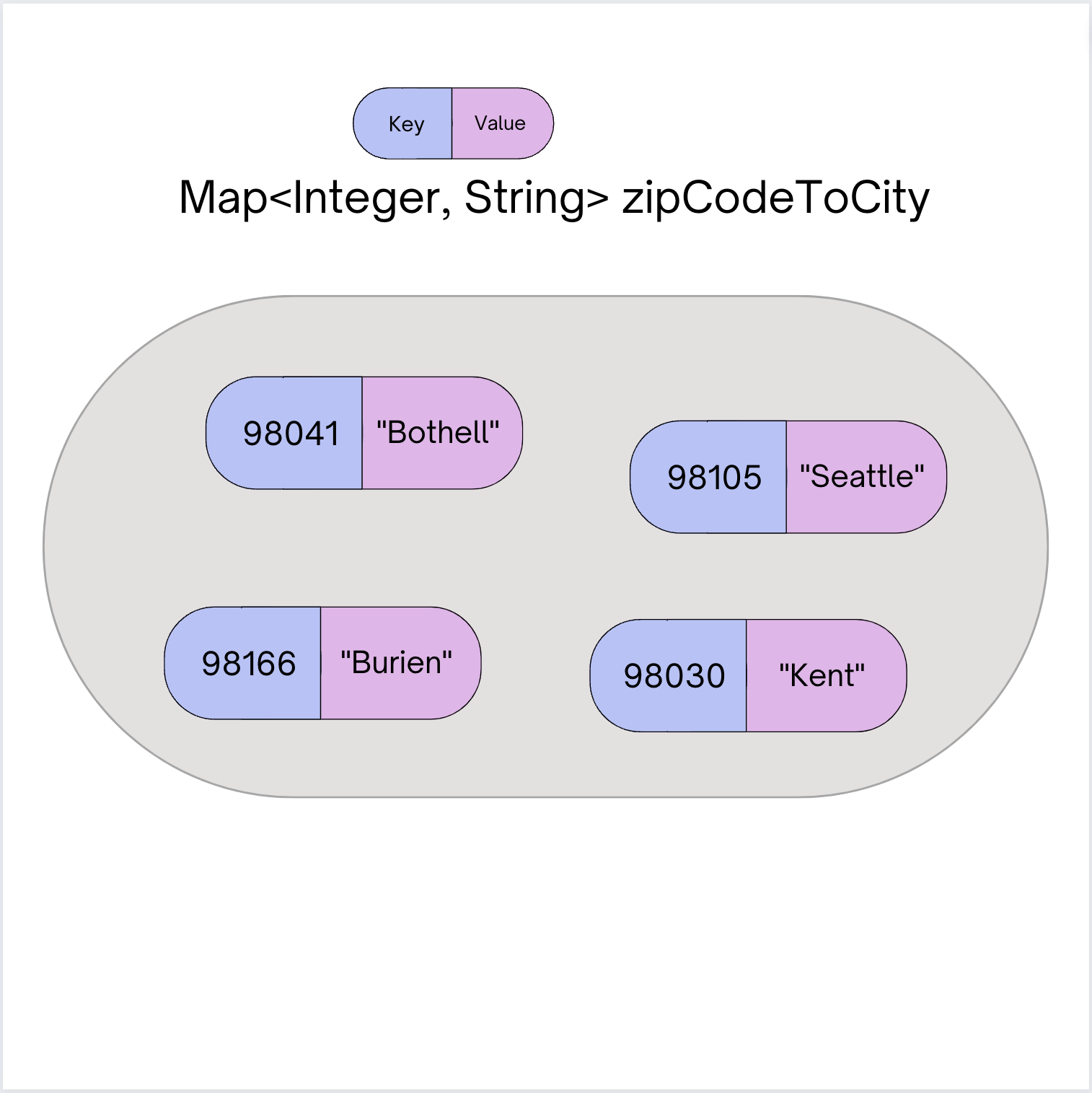 Programming with Maps in Java
Interface: Map
Implementations: TreeMap, HashMap
// Making a MapMap<String, String> favArtistToSong = new TreeMap<>();// adding elements to the above MapfavArtistToSong.put(”Stromae", " Ma Meilleure Ennemie");favArtistToSong.put("Aitana", "Segundo Intento");favArtistToSong.put("Laufey", "Promise");// Getting a value for a keyString song = favArtistToSong.get("Aitana");System.out.println(song);
Programming with Maps in Java
Map Implementations
Our first data structures with marked differences in how their implementations behave
One Map ADT / Interface
Two Map implementations
TreeMap – Pretty fast, and sorted keys
HashMap – Extremely fast, unsorted keys
Map<String, Integer> map1 = new TreeMap<>();Map<String, Integer> map2 = new HashMap<>();
...
Select the method calls required to modify the given map m as follows:
Assume m’s contents are
	98030="Kent"
	98178="Seattle"
	98166="Burien"
	98041="Bothell"

We want to modify m so that its contents are 
	98030="Kent"
	98178="Tukwila"
	98166="Burien"
	98041="Bothell"
	98101="Seattle"
	98126="Seattle"
m.put(98178, "Tukwila");

m.remove(98178);

m.put(98126, "Seattle");

m.get(98178, "Seattle");

m.put(98101, "Seattle");
Select the method calls required to modify the given map m as follows:
Assume m’s contents are
	98030="Kent"
	98178="Seattle"
	98166="Burien"
	98041="Bothell"

We want to modify m so that its contents are 
	98030="Kent"
	98178="Tukwila"
	98166="Burien"
	98041="Bothell"
	98101="Seattle"
	98126="Seattle"
m.put(98178, "Tukwila");

m.remove(98178);

m.put(98126, "Seattle");

m.get(98178, "Seattle");

m.put(98101, "Seattle");
Lecture Outline
Announcements
Sets, Iterators, For-each Loop Review
Map Review
Debrief PCM: Count Words
Practice: joinRosters
Practice: mostFrequentStart
Lecture Outline
Announcements
Sets, Iterators, For-each Loop Review
Map Review
Debrief PCM: Count Words
Practice: joinRosters
Practice: mostFrequentStart
joinRosters
Write a method joinRosters that combines a Map from student name to quiz section, and a Map from TA name to quiz section and prints all pairs of students/TAs. 

For example, if studentSections stores the following map: 
{Alan=AC, Jerry=AB, Yueying=AA, Sharon=AB, Steven=AB, Zewditu=BA}

And taSections stores the following map
{Ayush=BA, Marcus=AA, Aishah=AB, Chaafen=AC}
AC: Alan - Chaafen AB: Jerry - Aishah AB: Sharon - Aishah AB: Steven - Aishah AA: Yueying – Marcus BA: Zewditu – Ayush
Lecture Outline
Announcements
Map Review
Debrief PCM: Sets, Iterators, For-each Loop
Debrief PCM: Count Words
Practice: joinRosters
Practice: mostFrequentStart
mostFrequentStart
Write a method called mostFrequentStart that takes a Set of words and does the following steps: 
Organizes words into “word families” based on which letter they start with
Selects the largest “word family” as defined as the family with the most words in it
Returns the starting letter of the largest word family (and if time, should update the Set of words to only have words from the selected family).
mostFrequentStart
For example, if the Set words stored the values
["hello", "goodbye", "library", "literary", "little", "repel"]

The word families produced would be 
'h' -> 1 word ("hello")
'g' -> 1 word ("goodbye")
'l' -> 3 words ("library", "literary", "little")
'r' -> 1 word ("repel")

Since 'l' has the largest word family, we return 'l' and modify the Set to only contain Strings starting with 'l'.